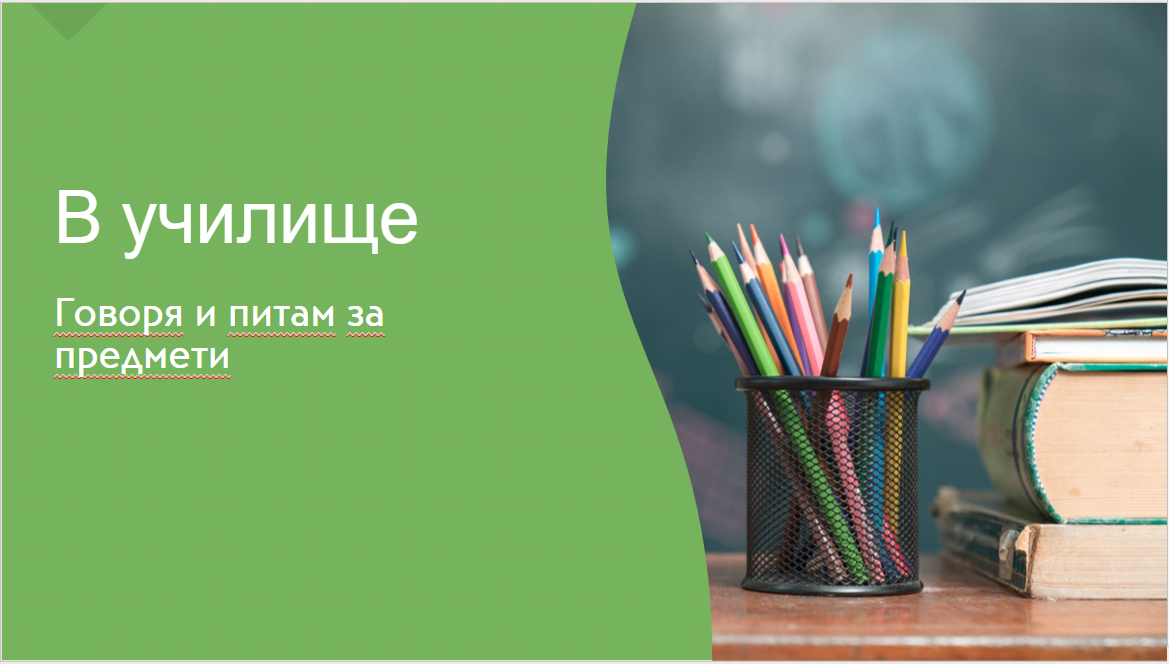 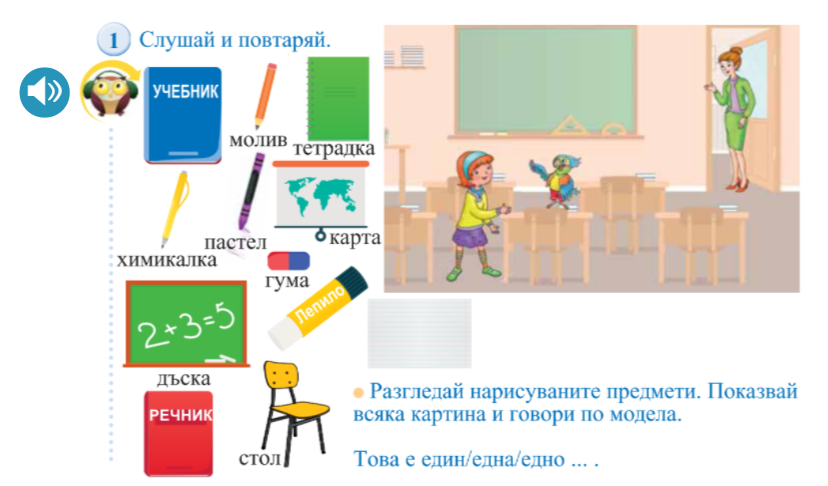 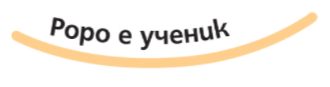 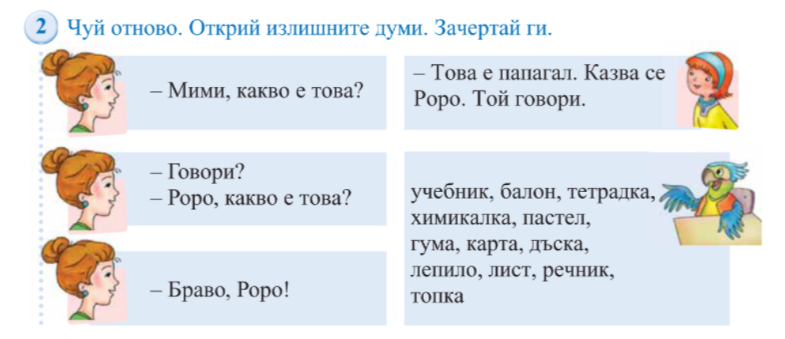 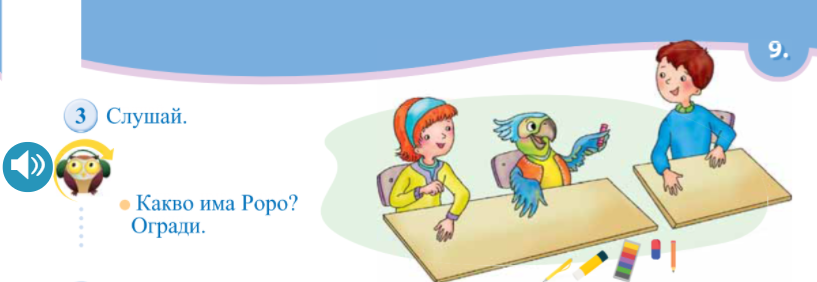 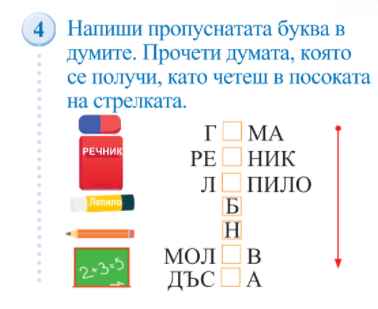 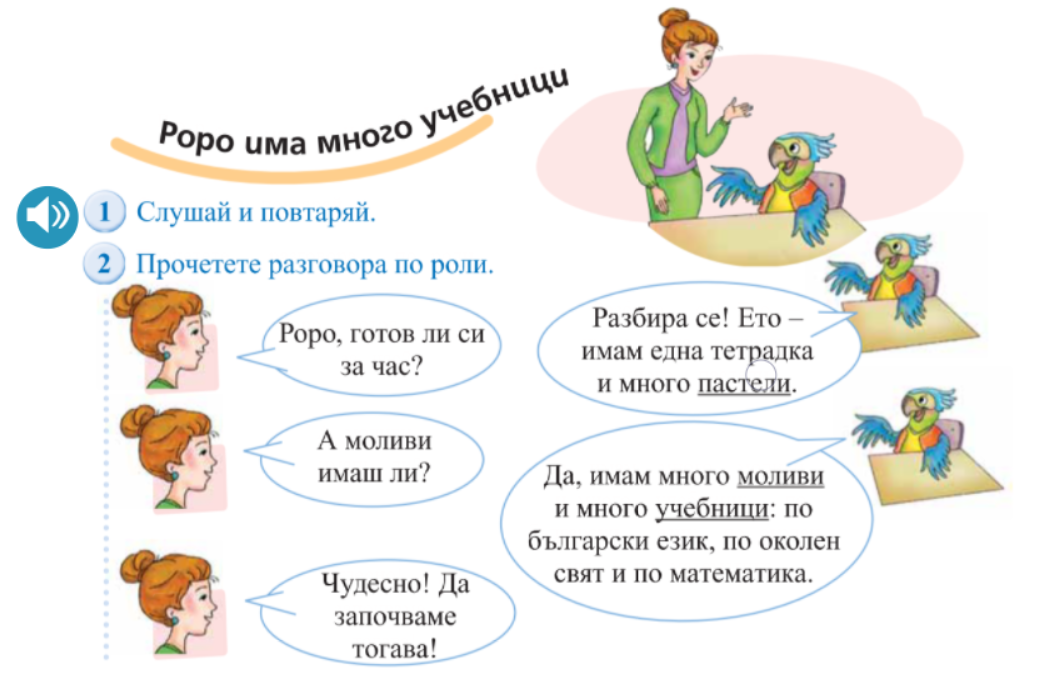 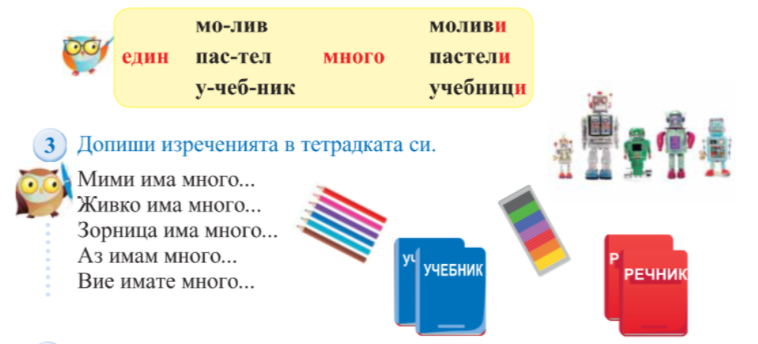 Ще направим упражнение 3 устно.
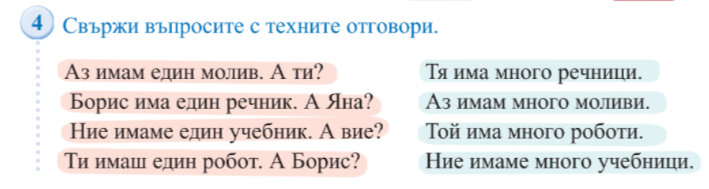 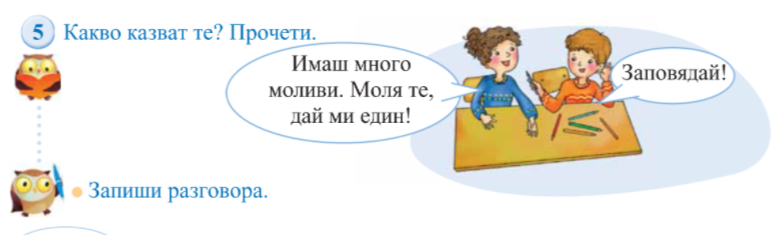 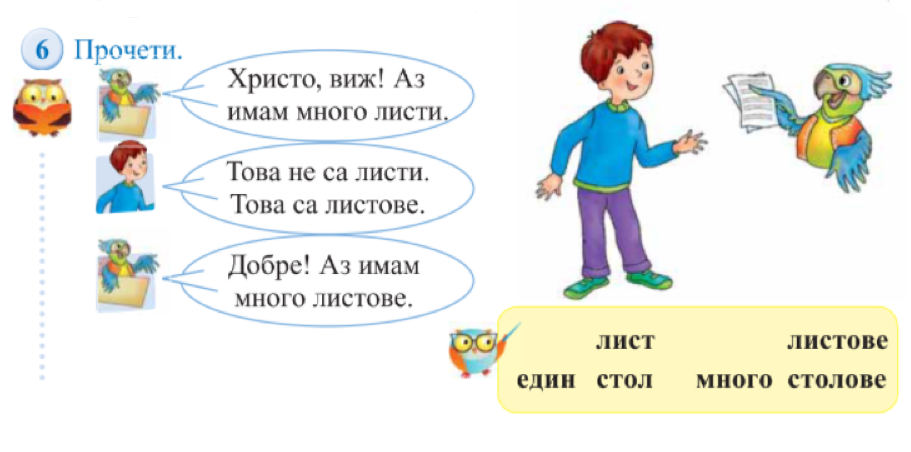 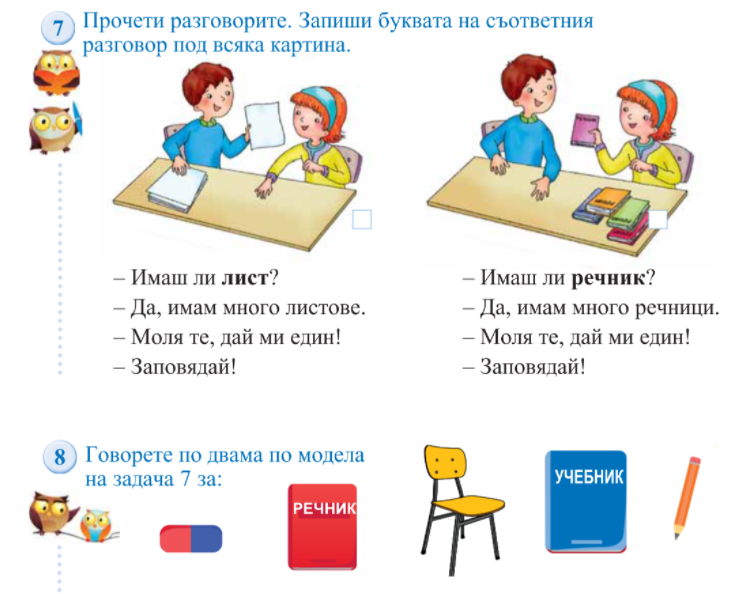 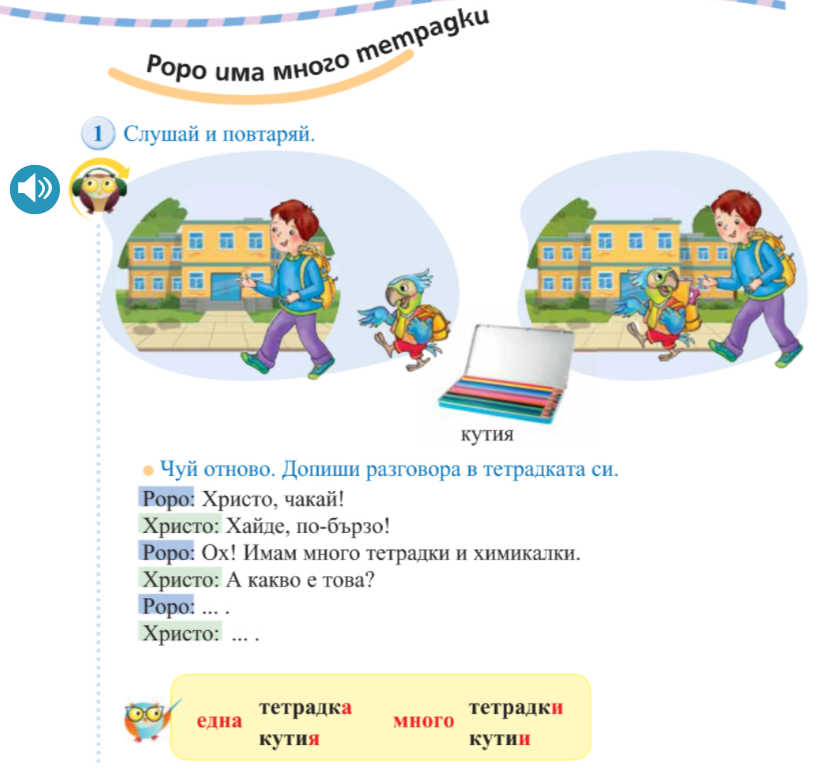 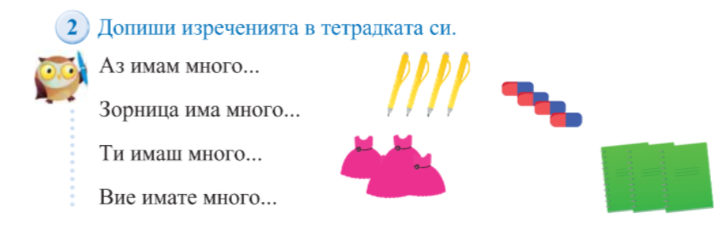 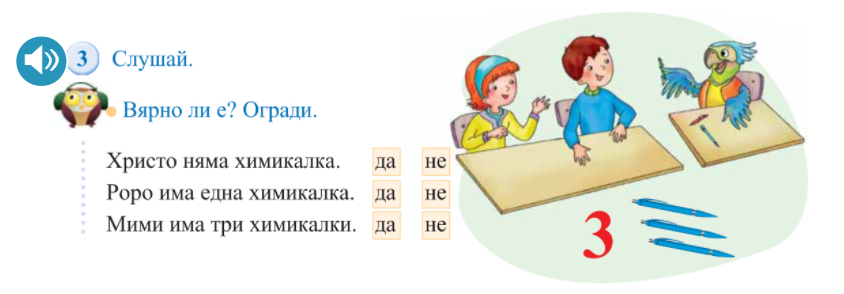 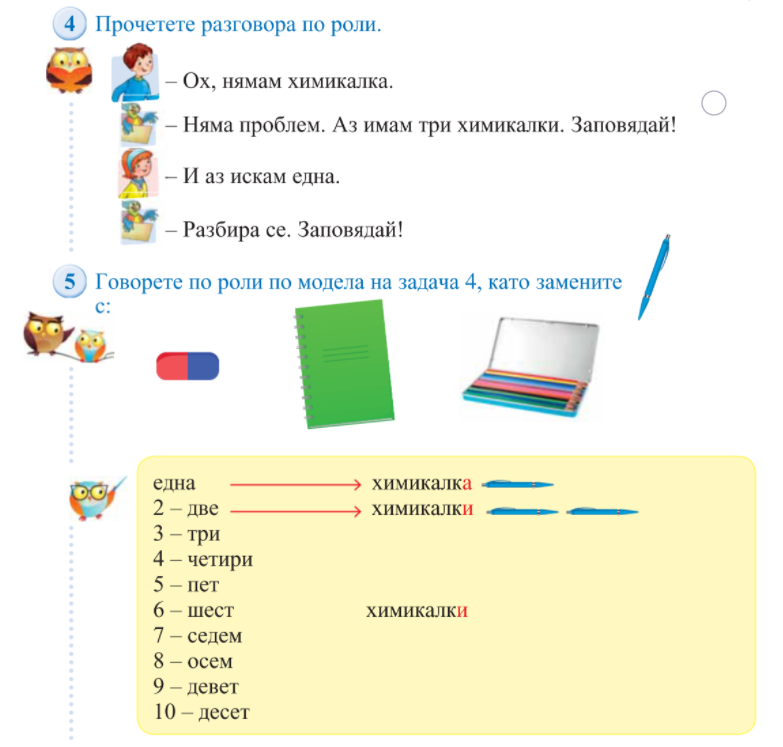 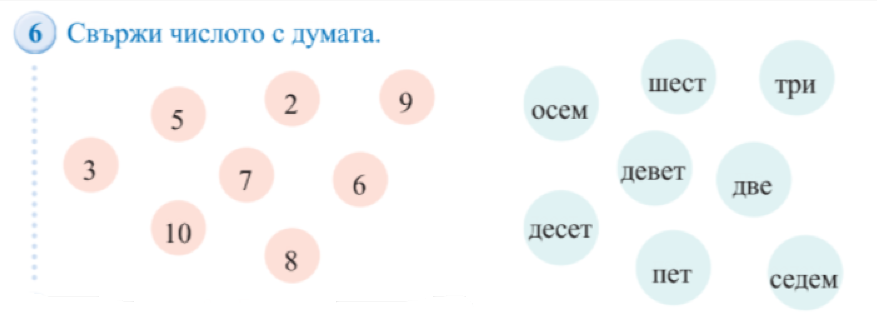 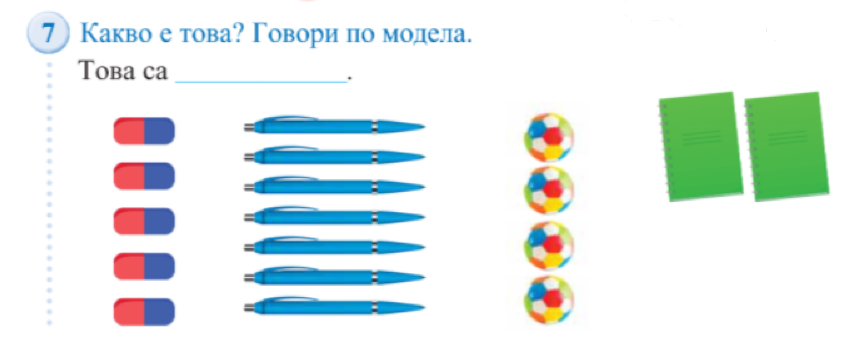 Модел:
Това са пет гуми.

Разкажи какво имаш в чантата, с която ходиш на училище.
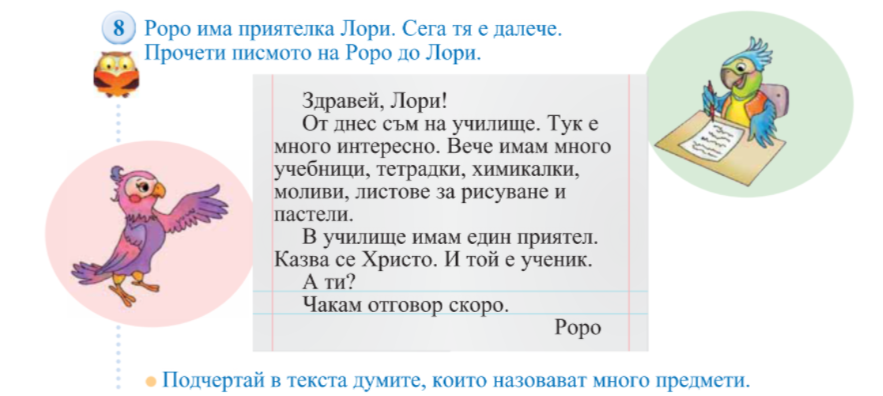 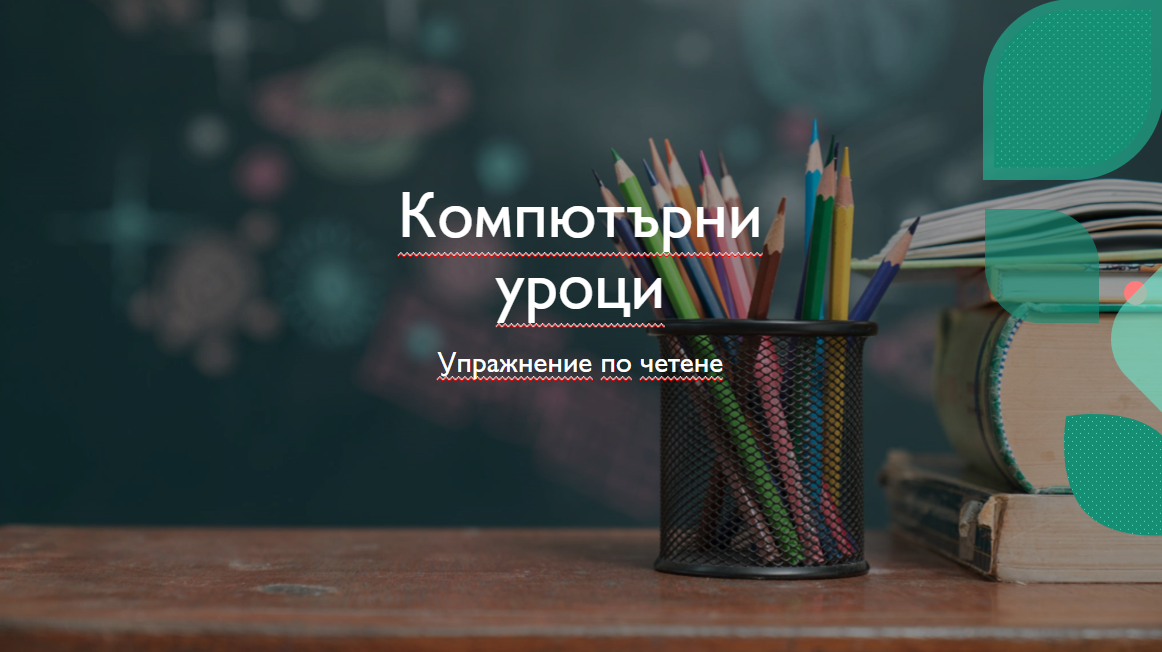 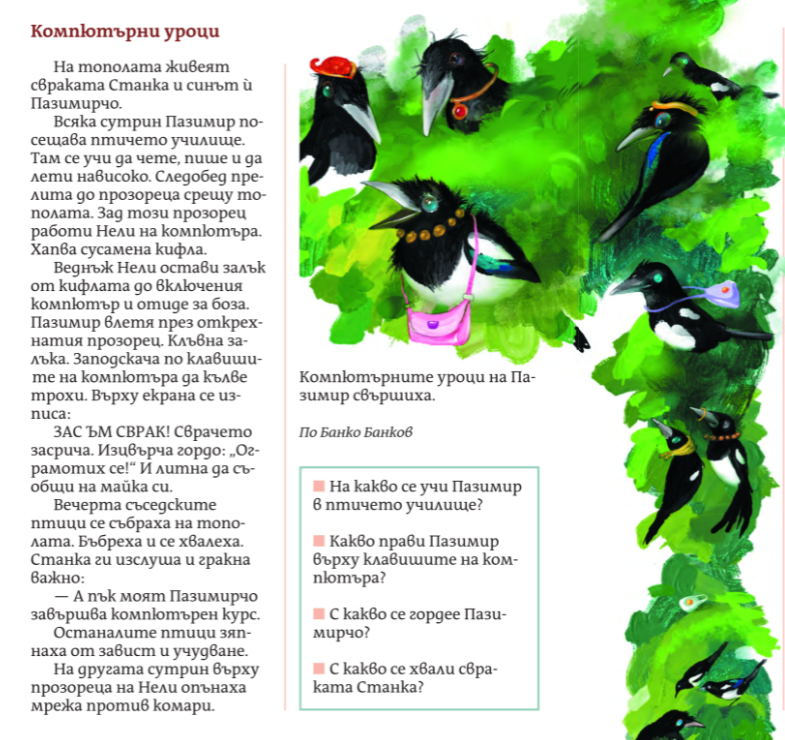 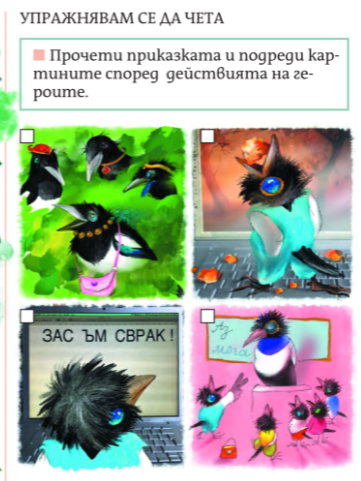 Кои са героите в приказката?
Коя е Станка?
Как се казва синът й?
Нови думи:
топола – високо дърво	боза – гъста сладка напитка		ограмотявам – научавам се 								да чета
кифла – сладка и вкусна	открехнат – леко отворен		хваля – говоря хубави неща
залък – малко парче	кълве – яде с човка		завист – лошо чувство
			комар – вид насекомо
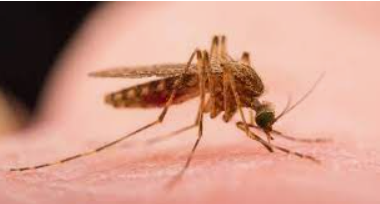 топола
прозорец
кифла
боза
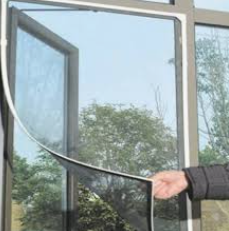 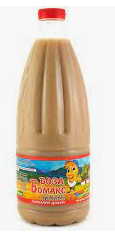 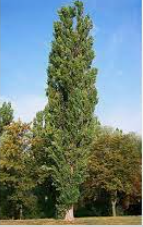 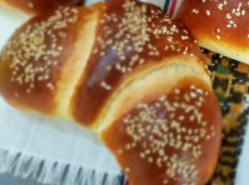 комар
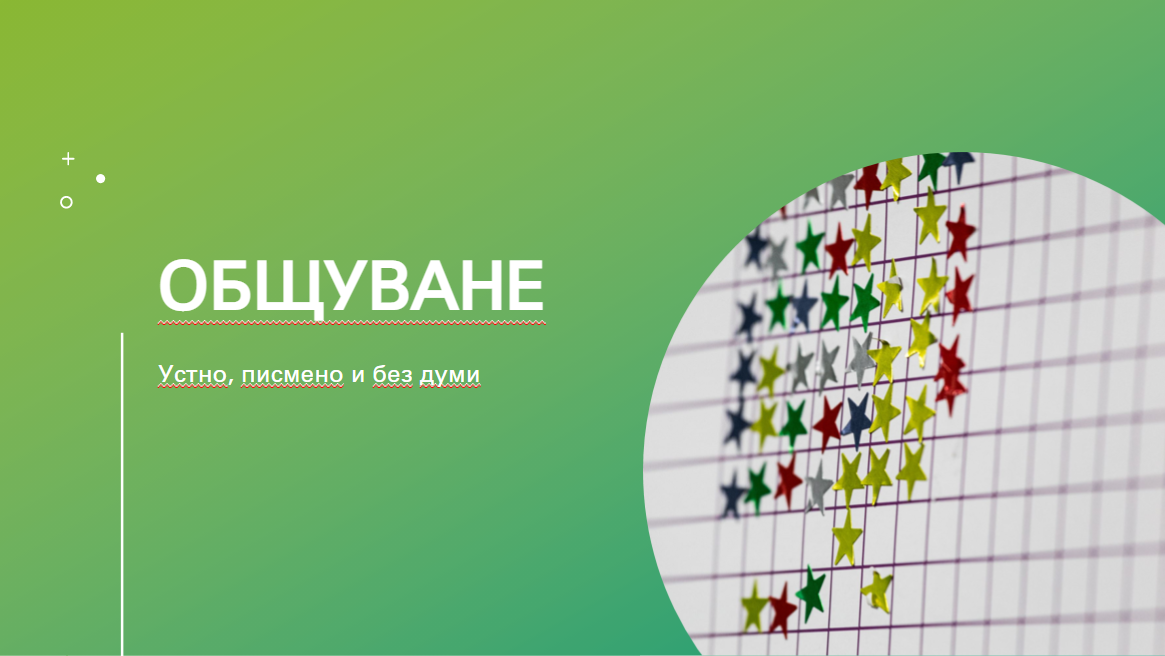 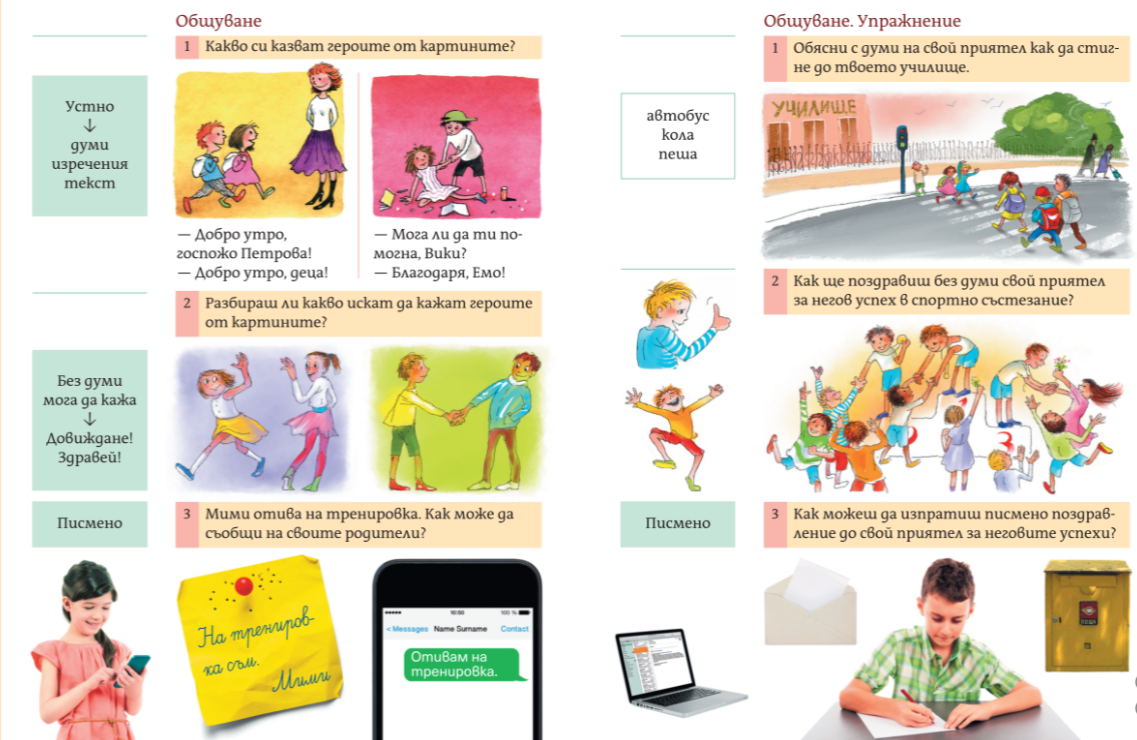